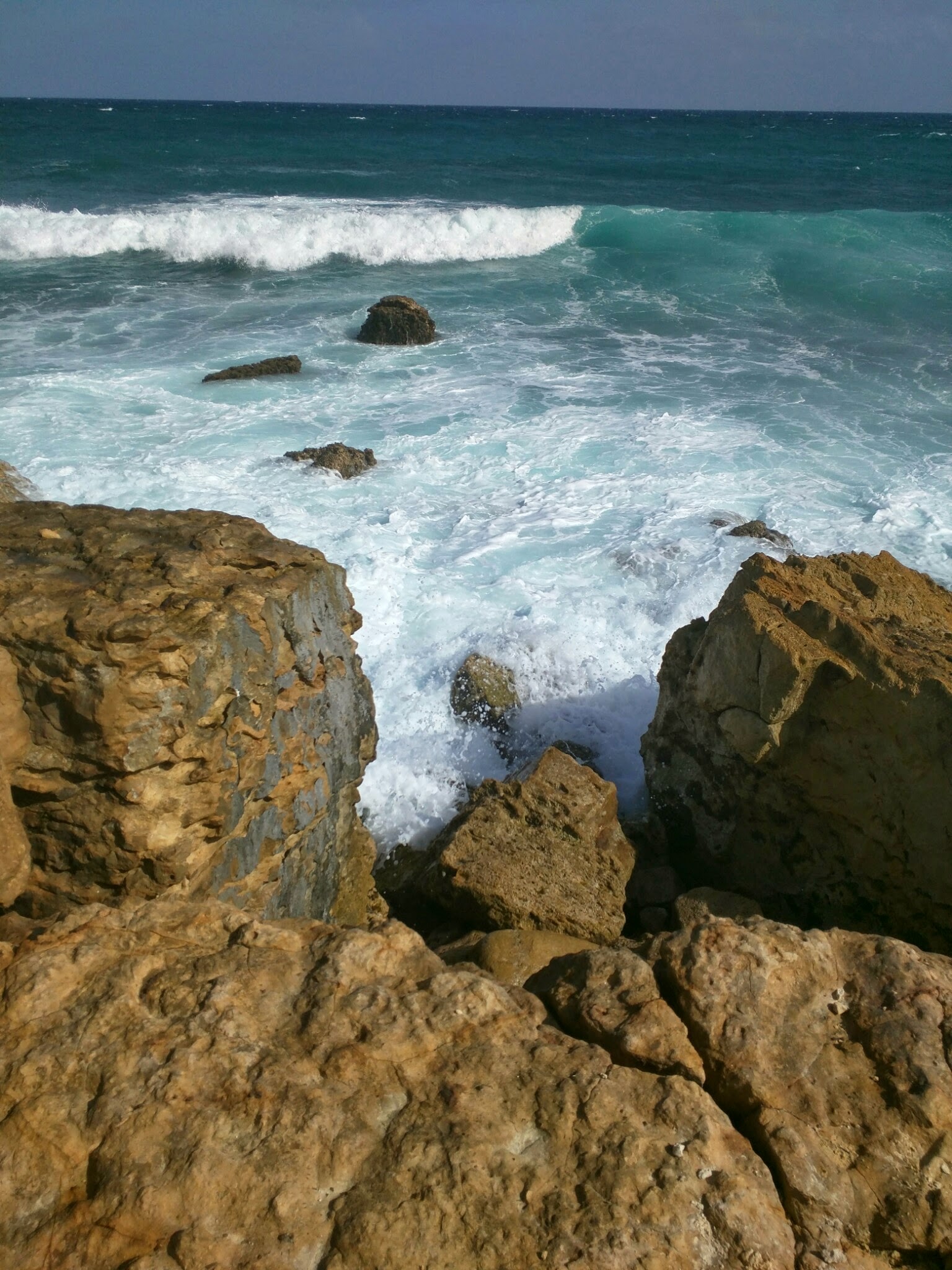 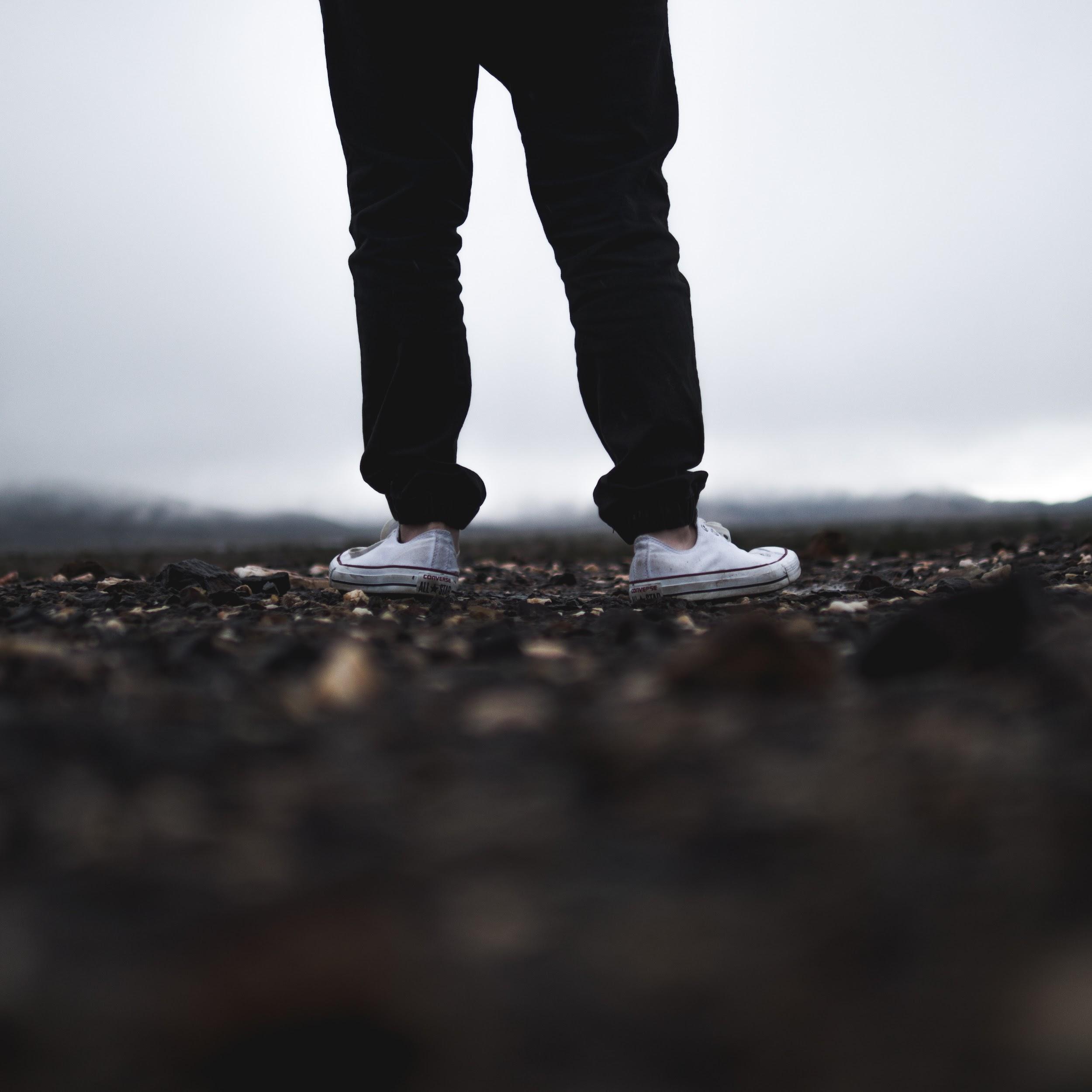 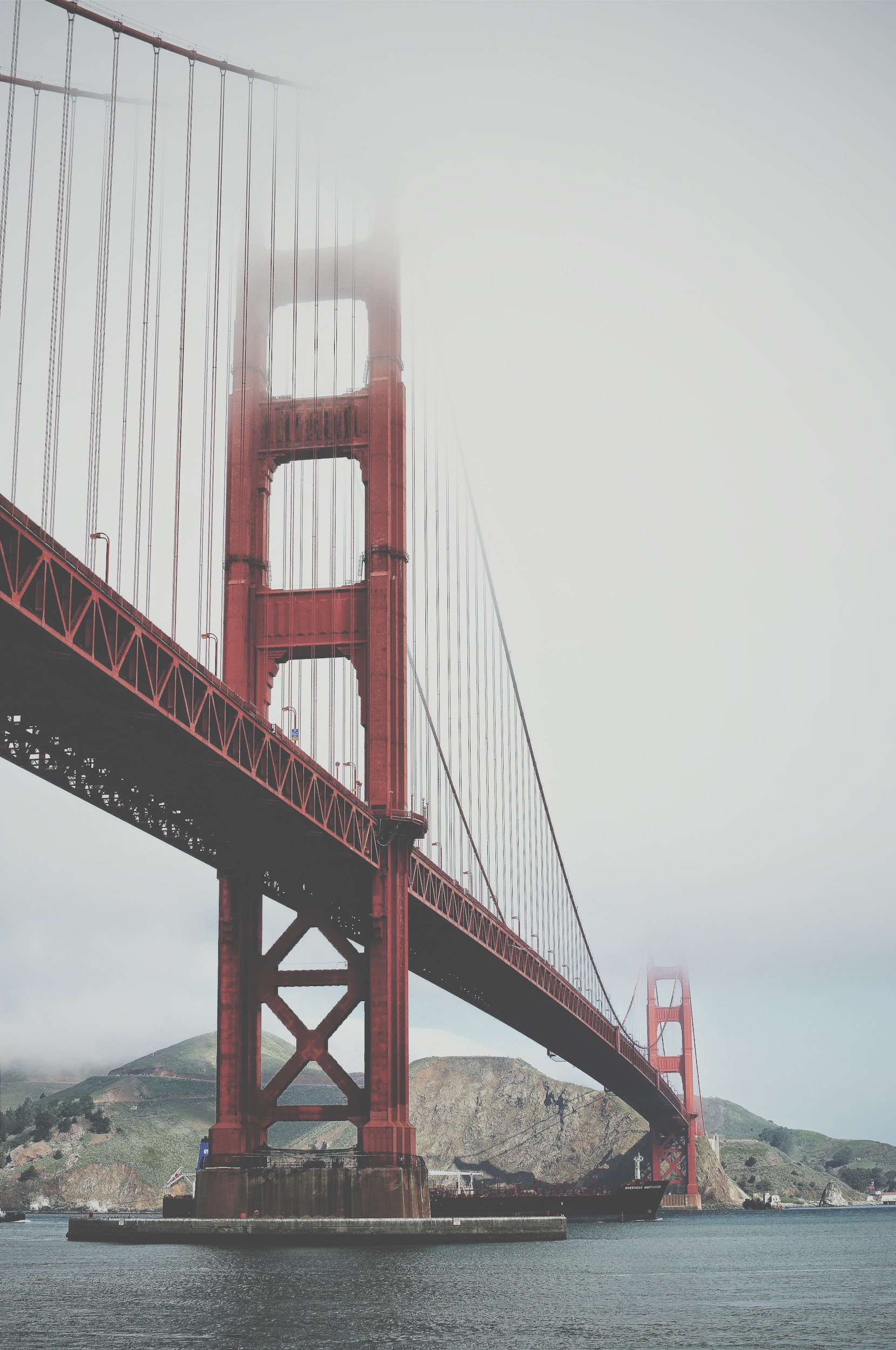 Treating the Person with Disease, not the Disease Itself
[Speaker Notes: Don’t believe me. Try it out, experience. That tops any medical degree]
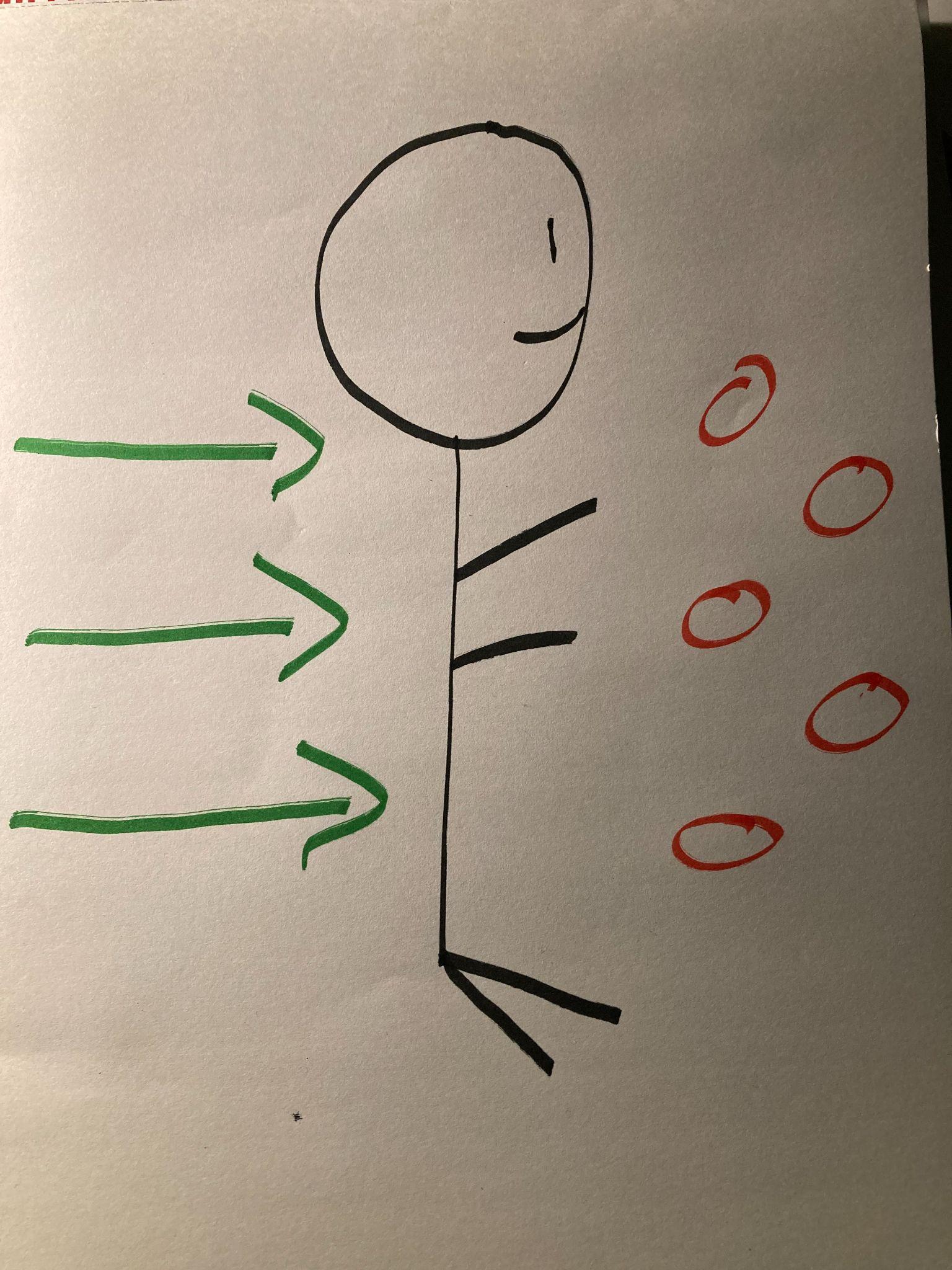 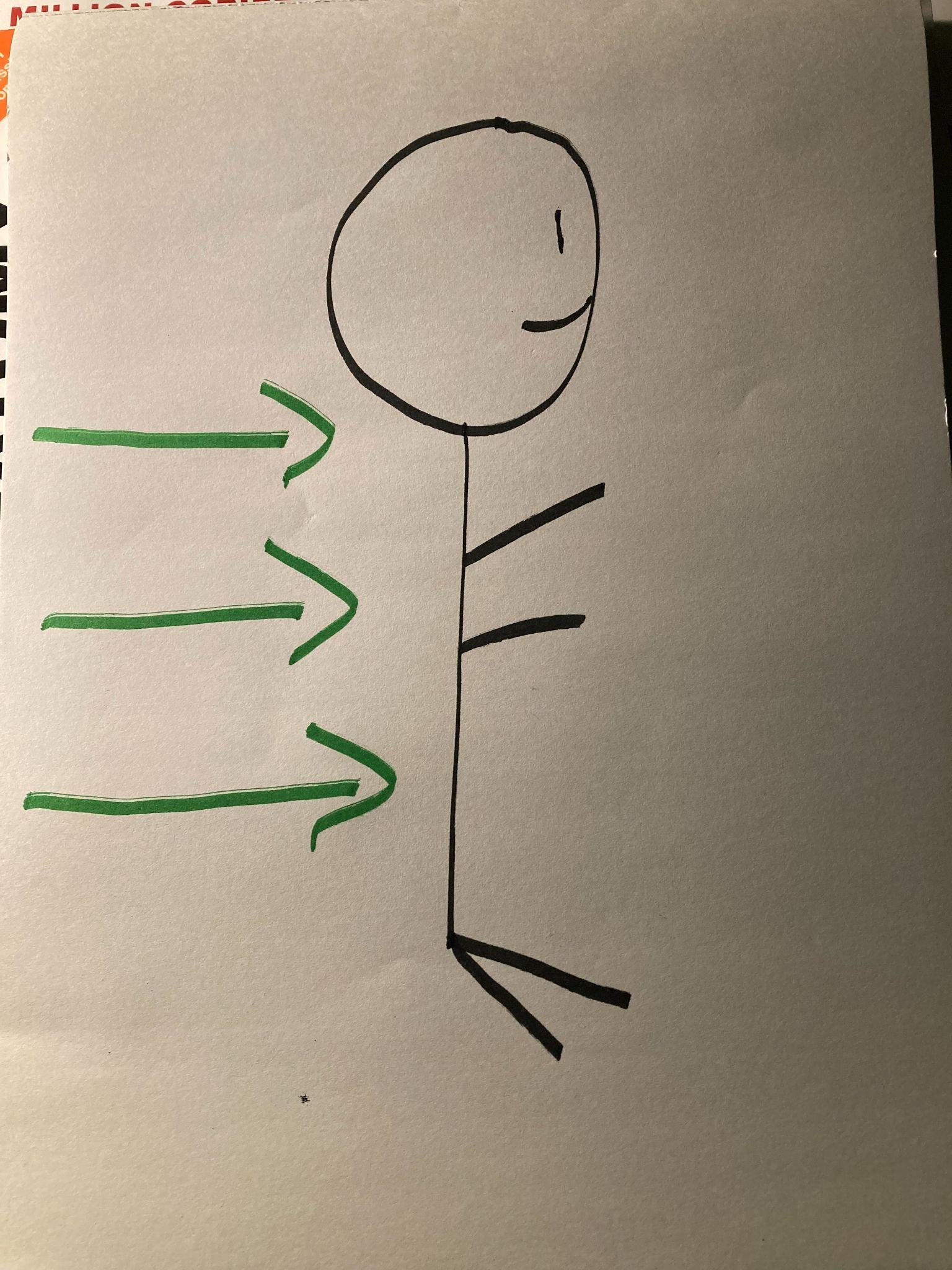 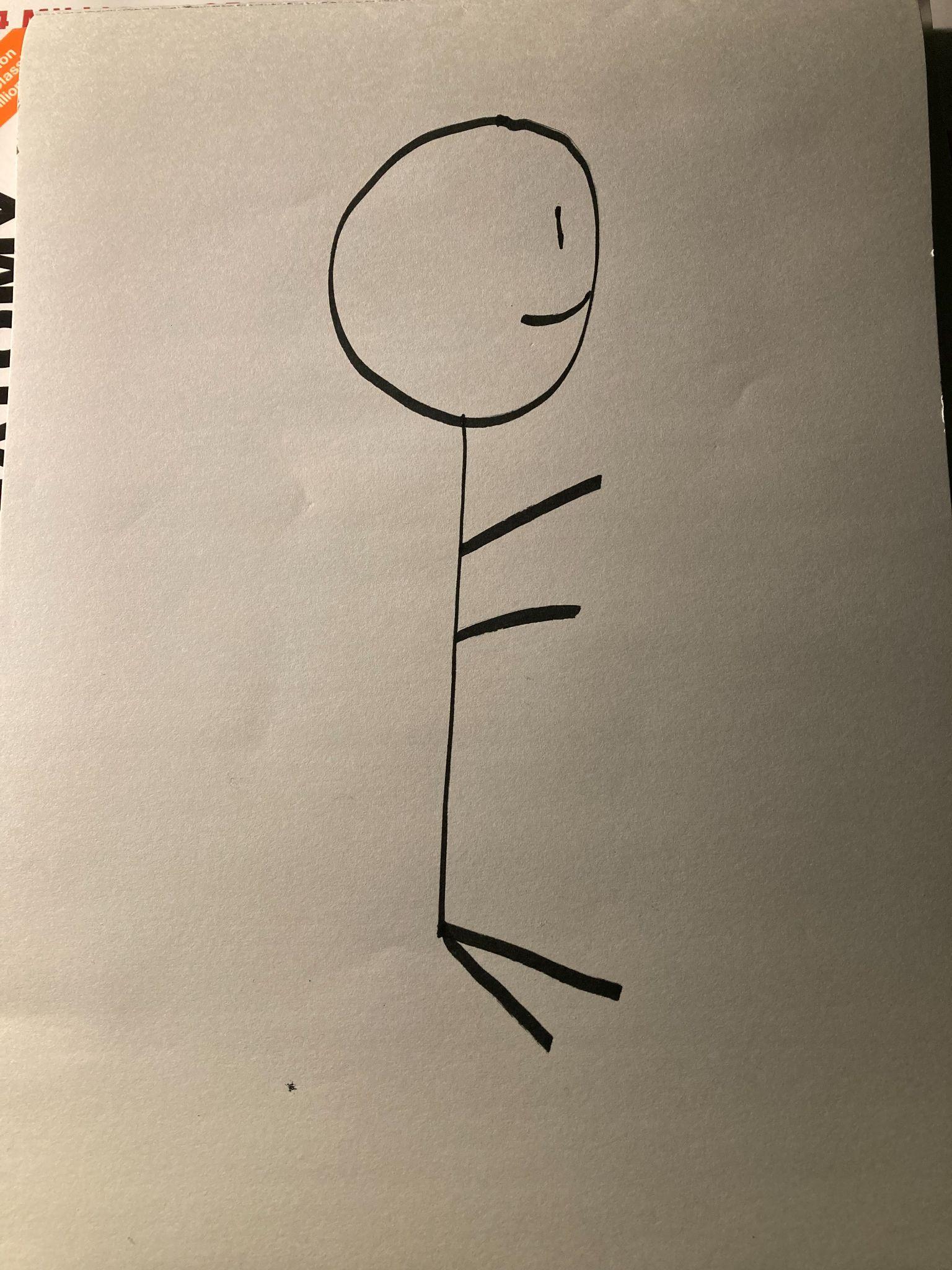 What We’ll Cover
Nutrition, Hydration, and Situational Supplementation 
Physical Considerations and Specific How To’s 
Five Types of Stress 
Emotional, Mental, and Happiness Components 
Our Dreams
[Speaker Notes: These relate to our chronic pain, fatigue, weight gain or loss, not knowing what to do or thinking I’m out of options]
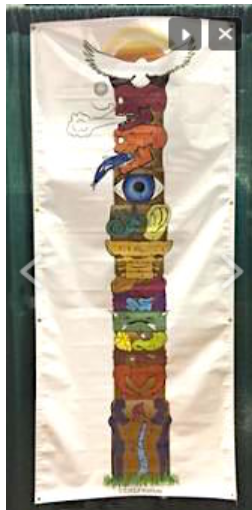 If you’re not Assessing you’re Guessing
Most Doctors treat symptoms 
Root Cause takes time
It’s different for everyone
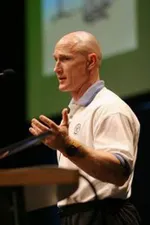 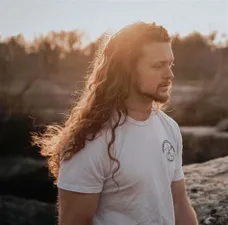 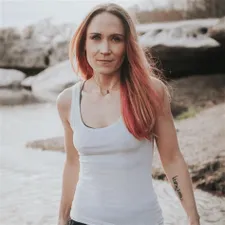 [Speaker Notes: With doctors we’re get 30 minutes if we’re lucky and they have a limited toolkit. Colorectal surgeons and GI doctors have two tools surgery and medication. When your only tool is a hammer everything looks like a nail]
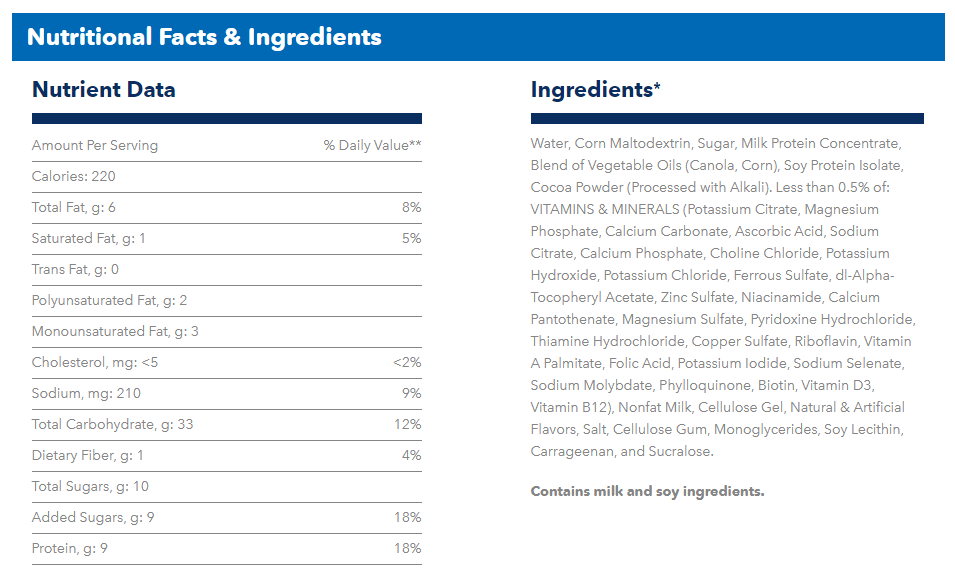 Nutrition
Everyone has unique needs
Ingredient quality > Macros
Gluten 
Dairy, Whole
Living vs dead (pasteurization)
Why we feel bad when switching 
Ingredient quality > Macros
Example of Labels
Intuitive eating
Tracking calories trains body wrong
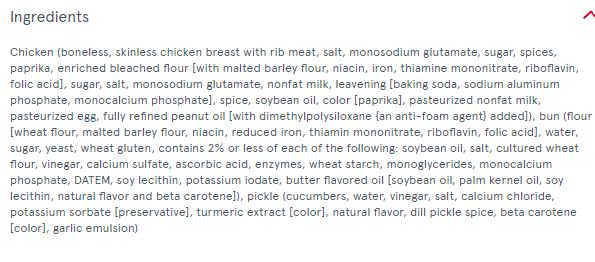 Hydration and Situational Supplementation
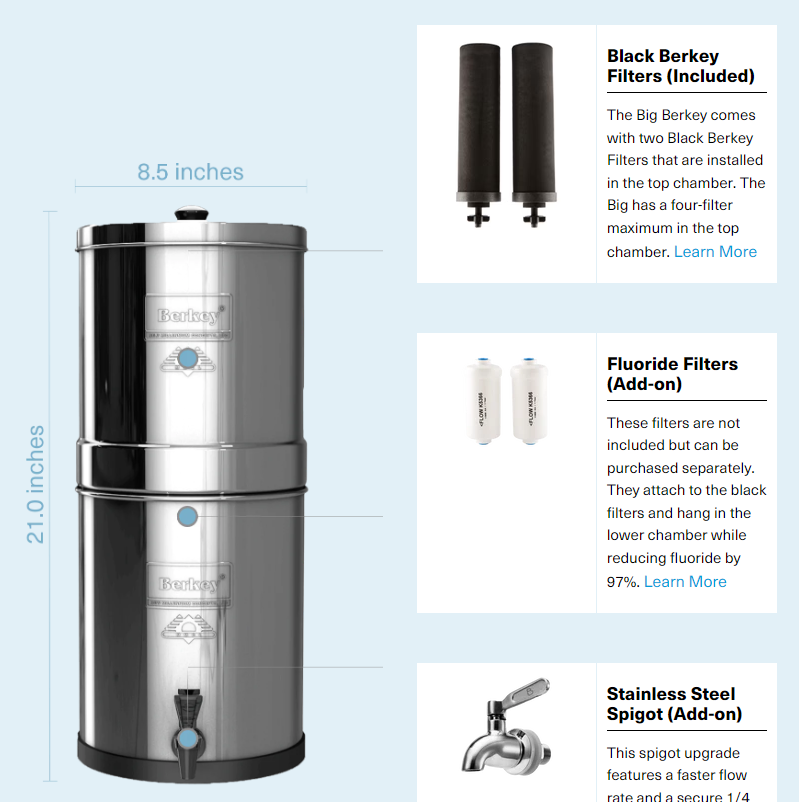 Proper water
Half
10-20 min
Colon absorbs
Filtration
Digestive Enzymes 
Process fat
Blood loss/Anemia 
Wound Healing 
Metal Detox 
KlenzTea
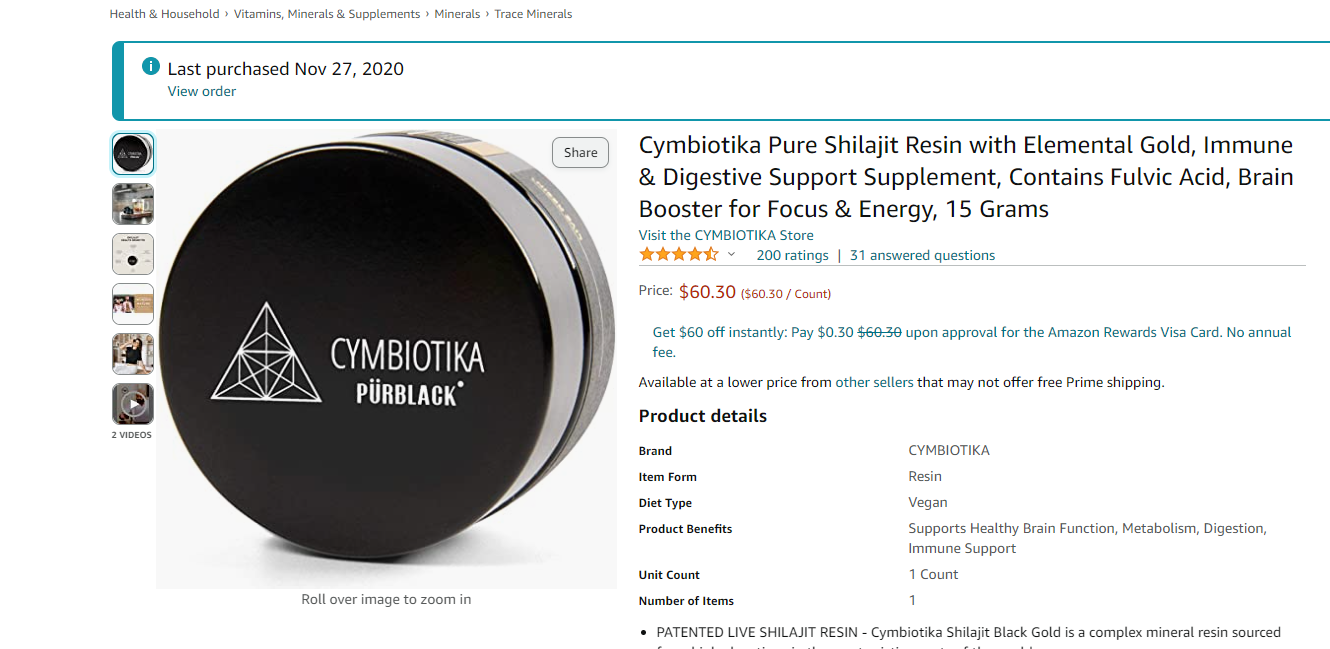 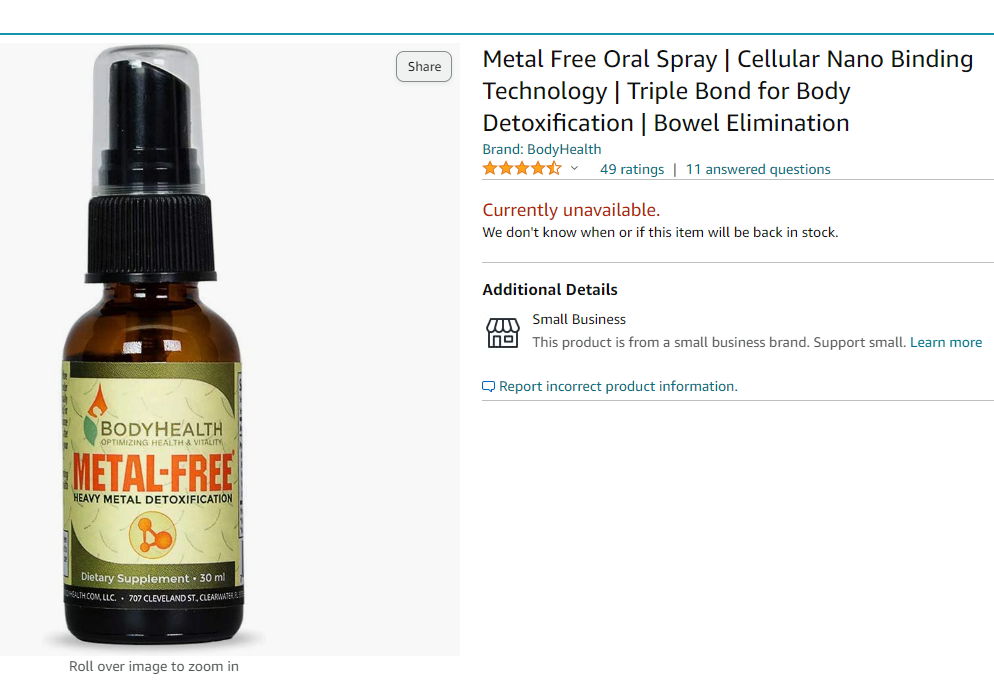 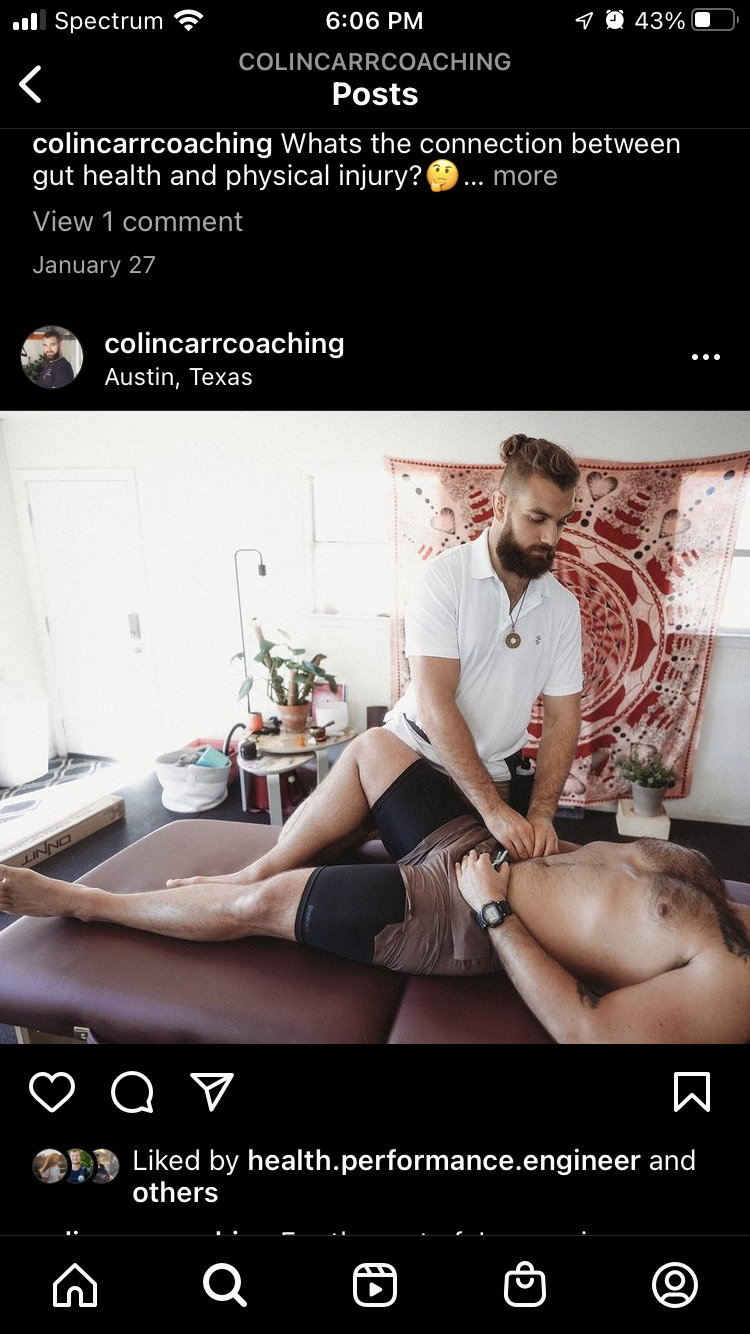 Physical Considerations
Zone exercises 
Grounding in earth 
Light , Cortisol 
Breathing properly 
Neurosomatic Therapy
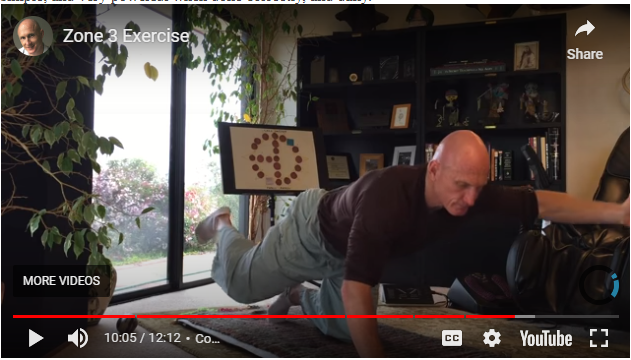 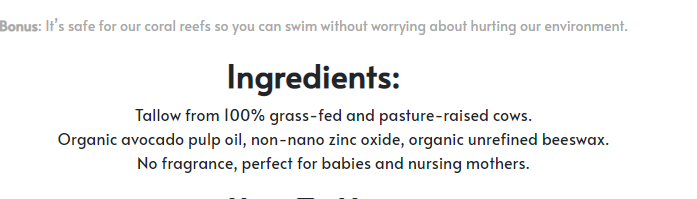 Five Types of Stress
Physical
Chemical
Electromagnetic 
Psychic (Fear)/Mental 
Nutritional
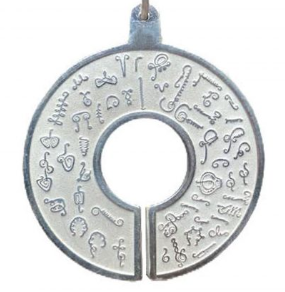 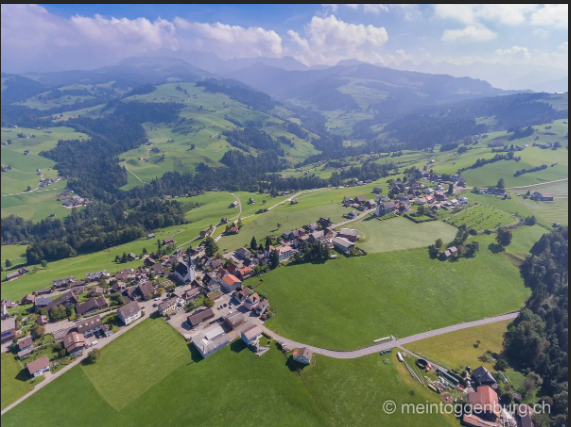 [Speaker Notes: Enviornmental factors, all things you consume]
Emotional, Mental, Spiritual, and Happiness Components
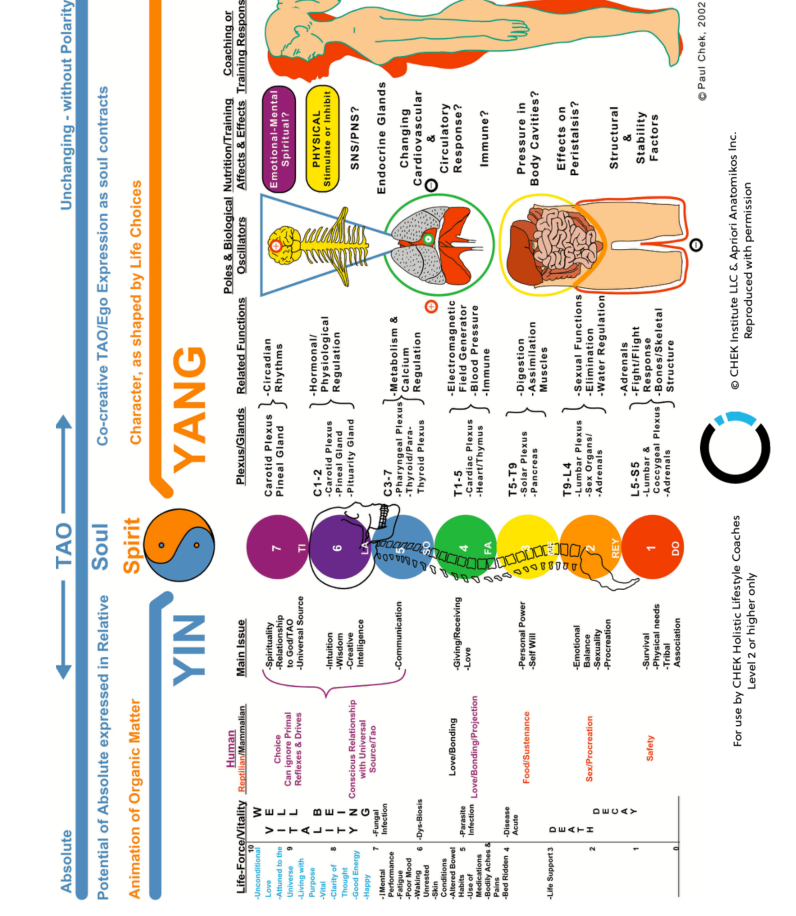 Chronic (Permanent)
What do I feel I can’t change?
Coin drill 
Body mind linked
Our interpretation
Denial for self-preservation
Colon
Breathing, fear, worry, will 
Processing thoughts 
Learn to make decisions
Duck bill
Pendulum 
What is it trying to say
Others make decisions
Our Dreams
I am
When you have big enough dream you don’t need a crisis 
All real change is because of two things
If you don’t have a vision any path will get you there
Letting go and subconscious 
Talking to water 
RAS

JT Boone       @jtboone        jboone44@gmail.com
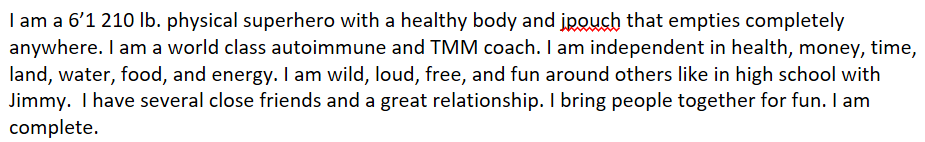 [Speaker Notes: Recap what we went over]